Motives for Imperialism
Show Me the Money!
Industrial needs

Natural resources

New markets

Population outlets
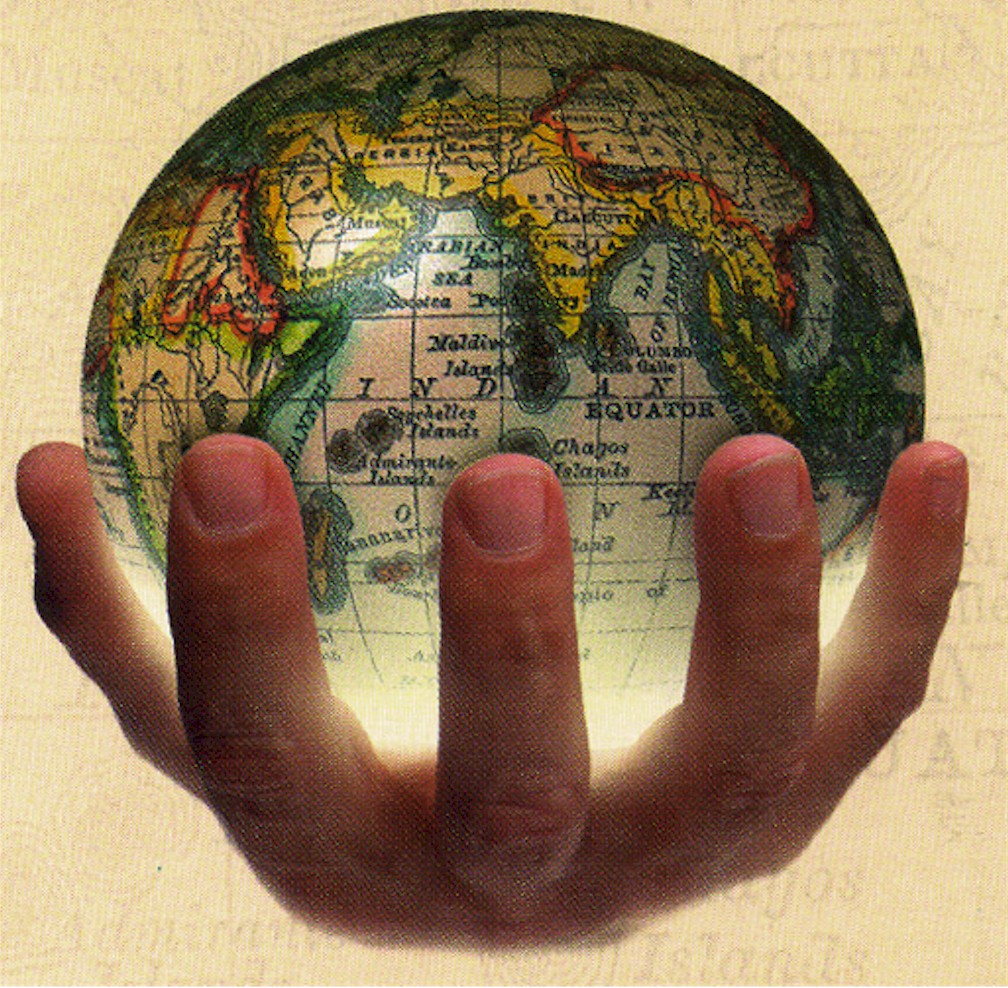 Domination
Bases for refueling

Nationalism

Security

Prestige
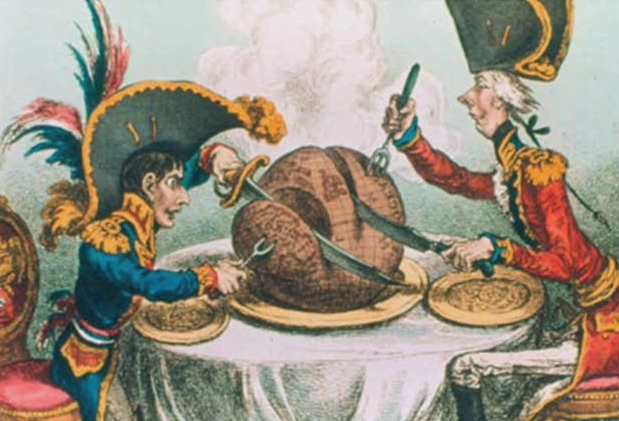 “The White Man’s Burden”
European Culture

Religion

Law and medicine

Social Darwinism
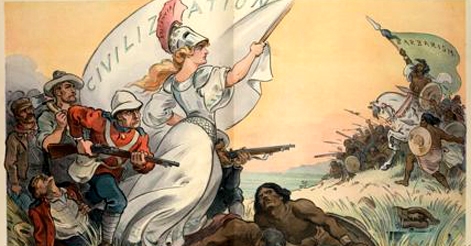 Decline of Non-Western States
Ottoman Empire

India

Qing China

Africa
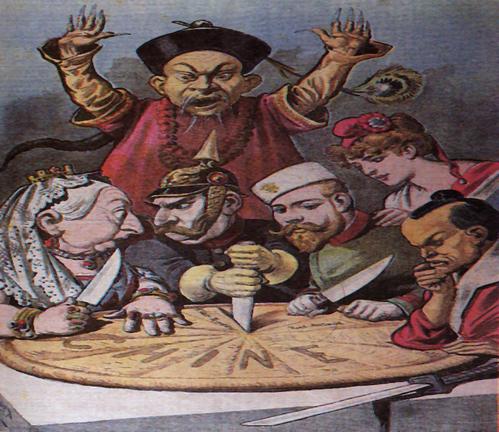 European Advantages
Strong Economies

Superior Technology

Organized governments

Powerful Armies and Navies

Weapons
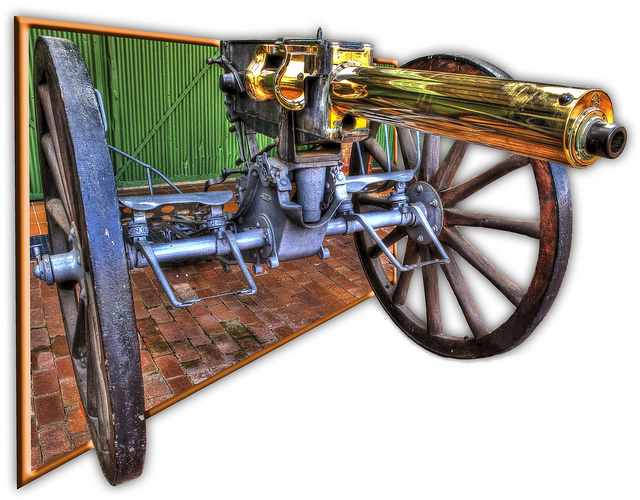 Resistance
Some fought back

Protests at home

Hypocrisy 

Immoral
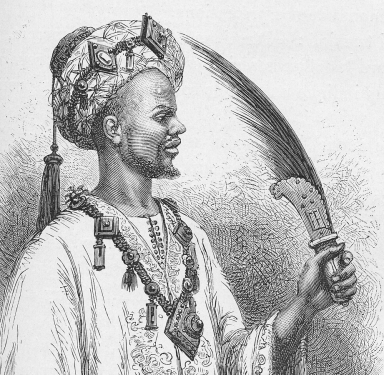 Forms of Imperial Rule
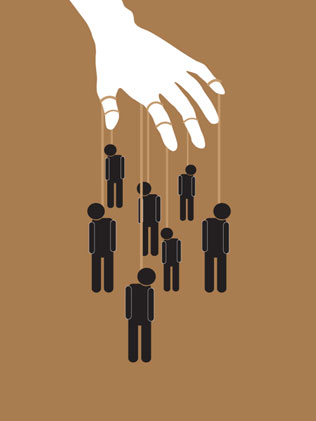 France: Direct rule

Britain: Indirect rule

Protectorate 

Sphere of influence
Partition of Africa: North Africa
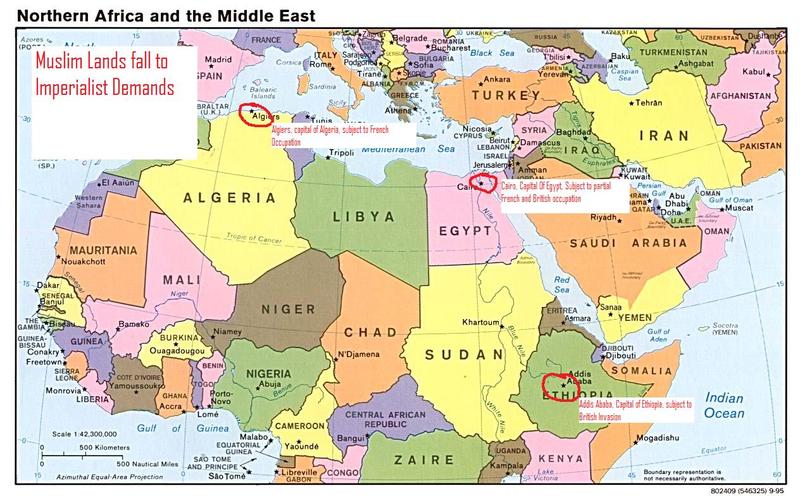 The Sahara

Fertile Land along Mediterranean

Muslim World

Ottoman Empire (Sick man of Europe)
West and East Africa
Islamic Revival early 1800s

Usman dan Folio (Nigeria)

Trade with Middle East

Slaves, ivory, copper
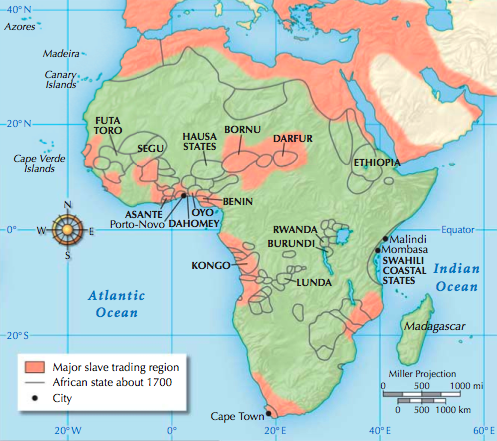 Southern  Africa
Shaka Zulu: 1818-1828

Expansion of Zululand

1830s Dutch Boers

Migrating north from Capetown

“Great Trek” escape from British
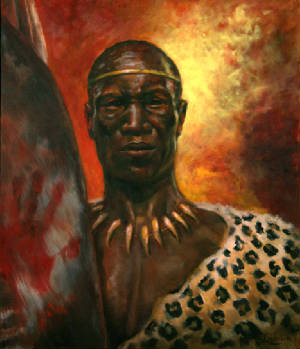